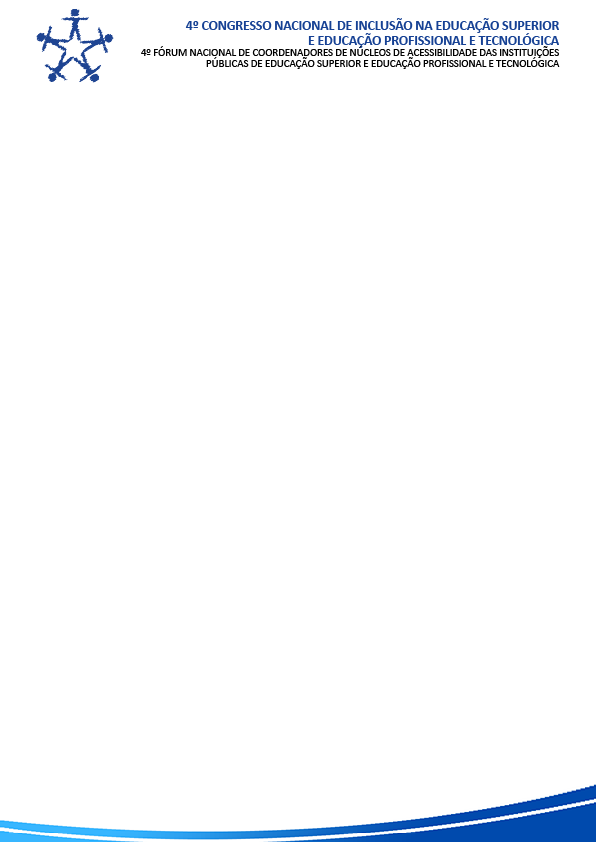 O título deve ter o máximo de quinze termos:incluindo artigos, preposições e conjunções
Autor/a 1 (Apenas o primeiro nome ÚLTIMO SOBRENOME)Autor/a 2 (Apenas o primeiro nome ÚLTIMO SOBRENOME)Autor/a 3 (Apenas o primeiro nome ÚLTIMO SOBRENOME)Autor/a 4 / Orientador/a (Apenas o primeiro nome ÚLTIMO SOBRENOME
Agência Financiadora (Se houver): SIGLA OU LOGO
Em todos os Tópicos, adotar:
Normas: ABNT.
Textos alinhados à esquerda.
Fonte: Arial ou Arial Nova.
Tamanho mínimo – Fonte - Tópico: 40 pt.
Tamanho mínimo – Fonte - Subtópicos: 35pt.
Contraste:
Fundo Claro com Textos em letras escuras.
Fundo Escuro com Textos em letras claras.
Desencorajamos a utilização de Fontes Sombreadas.

OBJETIVOS
Objetivo Geral e específicos (se houver).

MÉTODOLOGIA 
Esta seção deve apresentar os procedimentos metodológicos, ou materiais e métodos, indicando técnicas, ferramentas, etc. utilizadas. Nesta seção podem ser utilizadas ilustrações.
RESULTADOS 
Esta seção deve apresentar os dados obtidos, os relatos das atividades, acompanhados de análises, comentários dos autores ou da literatura.


CONSIDERAÇÕES FINAIS
Esta seção deve apresentar os comentários finais sobre os dados, atividades, limitações, dificuldades, etc. e indicações de possíveis encaminhamentos (estudos futuros, recomendações de ações, etc.).




REFERÊNCIAS
Insira aqui somente as referências citadas no trabalho. As referências devem ser estruturadas de acordo com as especificações da ABNT (NBR 6023/2002).
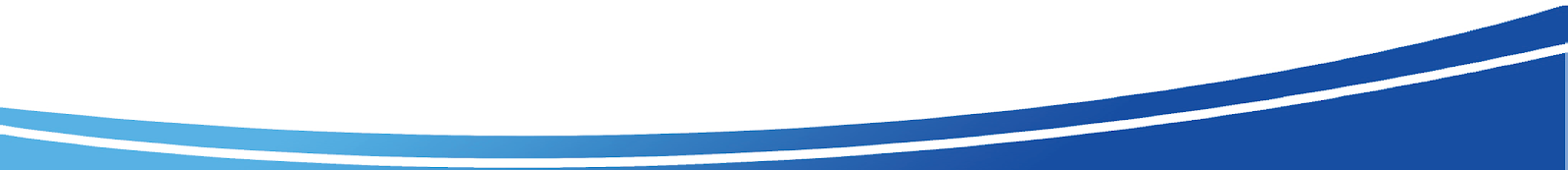